ИНТЕРВИЗИЈСКА И СОЦИЈАЛНО-ПСИХОЛОШКА ПОДРШКА ПРОСВЈЕТНИМ РАДНИЦИМА У ОСНОВНИМ И СРЕДЊИМ ШКОЛАМА У РС
„Брига о дјеци: заједничка одговорност и обавеза
Бубе су у глави
Име наставника:Миранда Балтић
Школа:ЈУ ОШ „Вук Караџић“
Мјесто: Нови Град
Разред: VIII,IX
Назив продукта: Бубе су у глави
Предметно подручје: Одјељенска заједница
Трајање активности: 15 дана
Циљ продукта: Подизање свијести о пубертету и адолесценцији и промјенама насталим у овом развојном периоду
Исходи: Ученици ће моћи препознати психичке и физичке промјене, научити контролисати емоције,упознати се са значајем кориштења контрацепције  и посљедицама нежељене трудноће.
Осврт на пројекат: Пројекат се рализује од 27.10.2022. до 14.11.2022.године и представља пројекат са детаљно разрађеним активностима уз укљученост стручњака из здравства и менталног здравља.
Начин реализације:
1.Корак:
Наставник је започео овај пројекат са упознавањем колега на сједници Наставничког вијећа  која је одржана 27.10.2022.године.
2.Корак:
 Сљедећи корак је био разговор са ученицима оcмих и деветих разреда односно бирање теме(шта је то што њих занима и интересује и о чему би радо причали).Сами ученици су предложили „Проблеми у пубертету“.Њихов циљ је да се подигне свијест о пубертету као и лакше суочавање са психичким и физичким промјенама које доноси пубертет и проблемима са самопоуздањем.
3.Корак: 
Дана 9.11.2022.године ученици другог разреда СШЦ“Ђуро Радмановић“(Фармацеутски техничари)су у пратњи свог педагога и психолога,посјетили нашу школу.Одржан је округли сто на сљедеће теме:Проблеми у пубертету(однос према ауторитетима, проблеми са самопоуздањем и насиље на друштвеним мрежама и социјално насиље). Округлом столу су присуствовали ученици осмих и деветих разреда, педагог  Николина Колунџија Ђурђевић и психолог Љиљана Поповић које раде у школи, ученици другог разреда средње школе са своијим педагогом и психлогом Свјетланом Ољача и Слободанком Штрбац. Ученици су представили и дискутовали из свог угла на горе поменуте теме (вршњачка едукација)
4.Корак:
У петак 11.11.2022.године одржано је предавање за ученике деветих разреда од стране примариус доктора Душана Гашића(гинеколога)на тему физичких промјена у пубертету, полној зрелости, контрацепцији и нежељеној трудноћи.Том приликом ученици су имали прилику да поставе и нека питања.Овом предавању је присуствовало и пар колега као подршка.
5.Корак:
 У понедељак 14.11.2022.године су ученици деветог разреда посјетили Центар за ментално здравље гдје су им психијатар доктор Ирена Марин и психолог Николина Ресановић одржали предавање на тему пубертета(психичке промјене у пубертету, однос према вршњацима, наставницима и родитељима односно ауторитету и како прихватити и вољети себе).
6.Корак: 
Ученици сматрају овакав облик предавања корисним и занимљивим, добили су одговоре на питања која су их мучила, почели су отворено говорити  о темама које су им прије биле неугодне за комуникацију.Такође,ученици су тражили да се на овакав начин чешће прича о различитим темама.На њихову иницијативу направили су два паноа на ову тему.
Наставник је започео овај пројекат са упознавањем колега на сједници Наставничког вијећа  која је одржана 27.10.2022.године
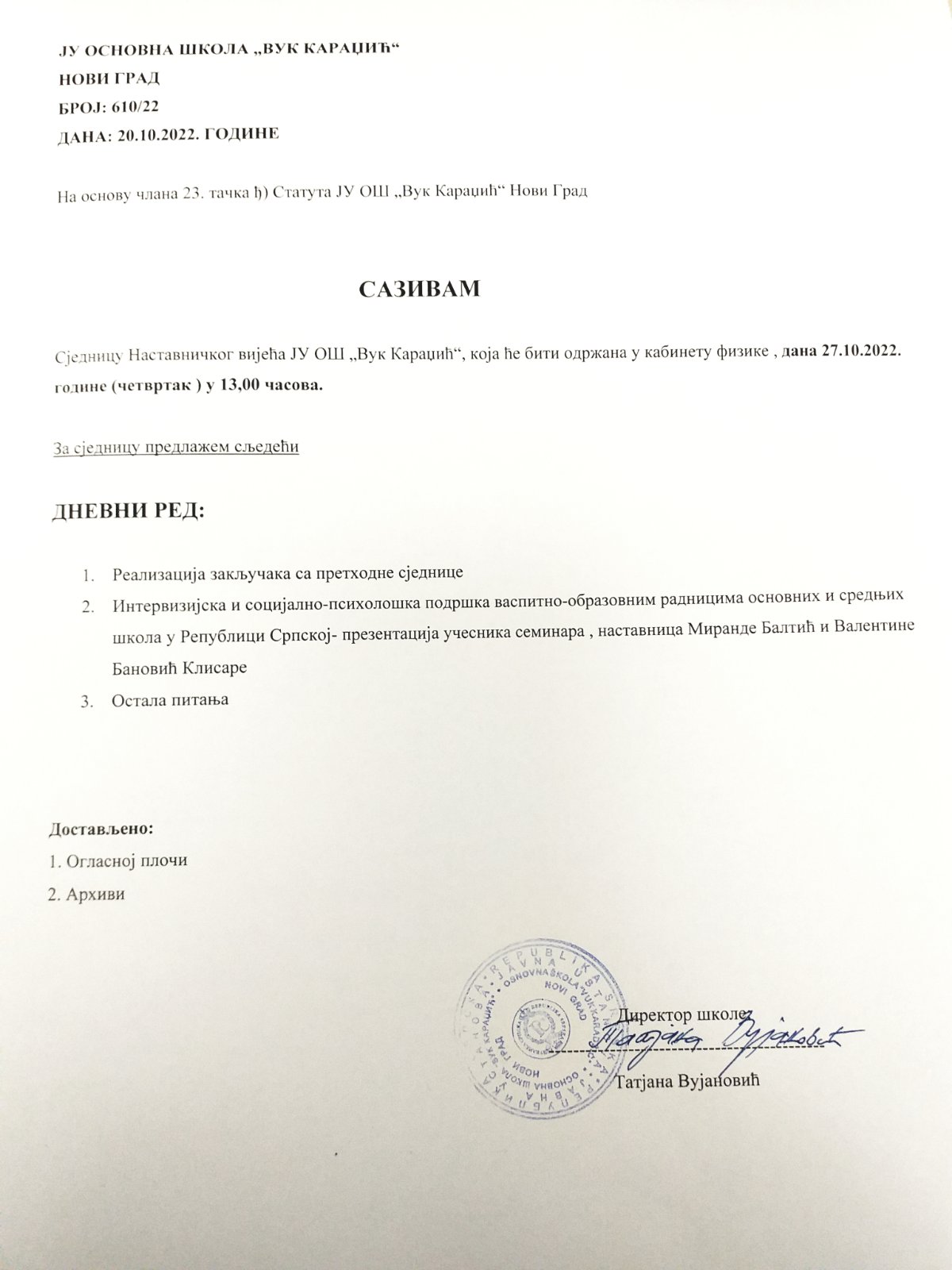 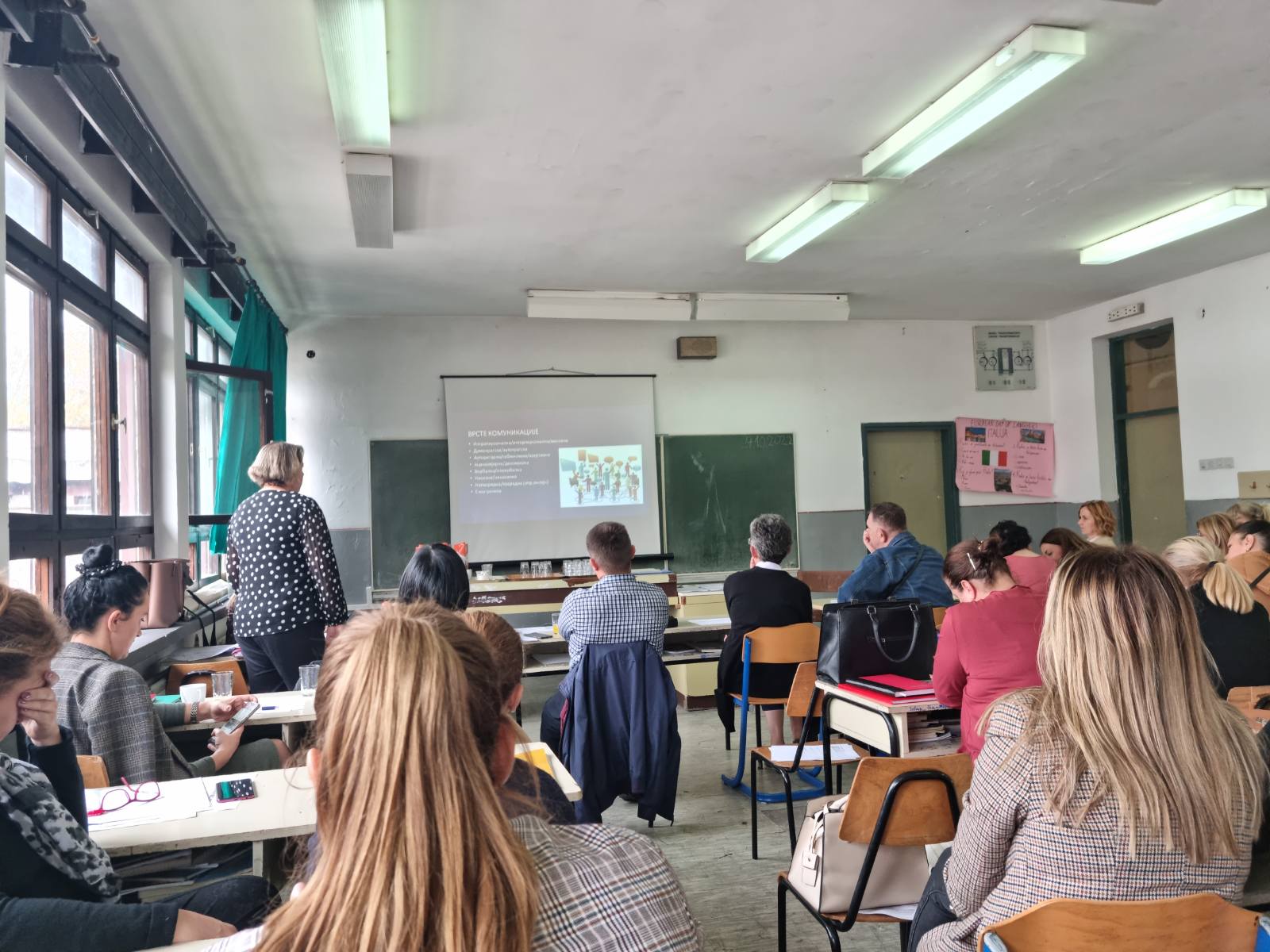 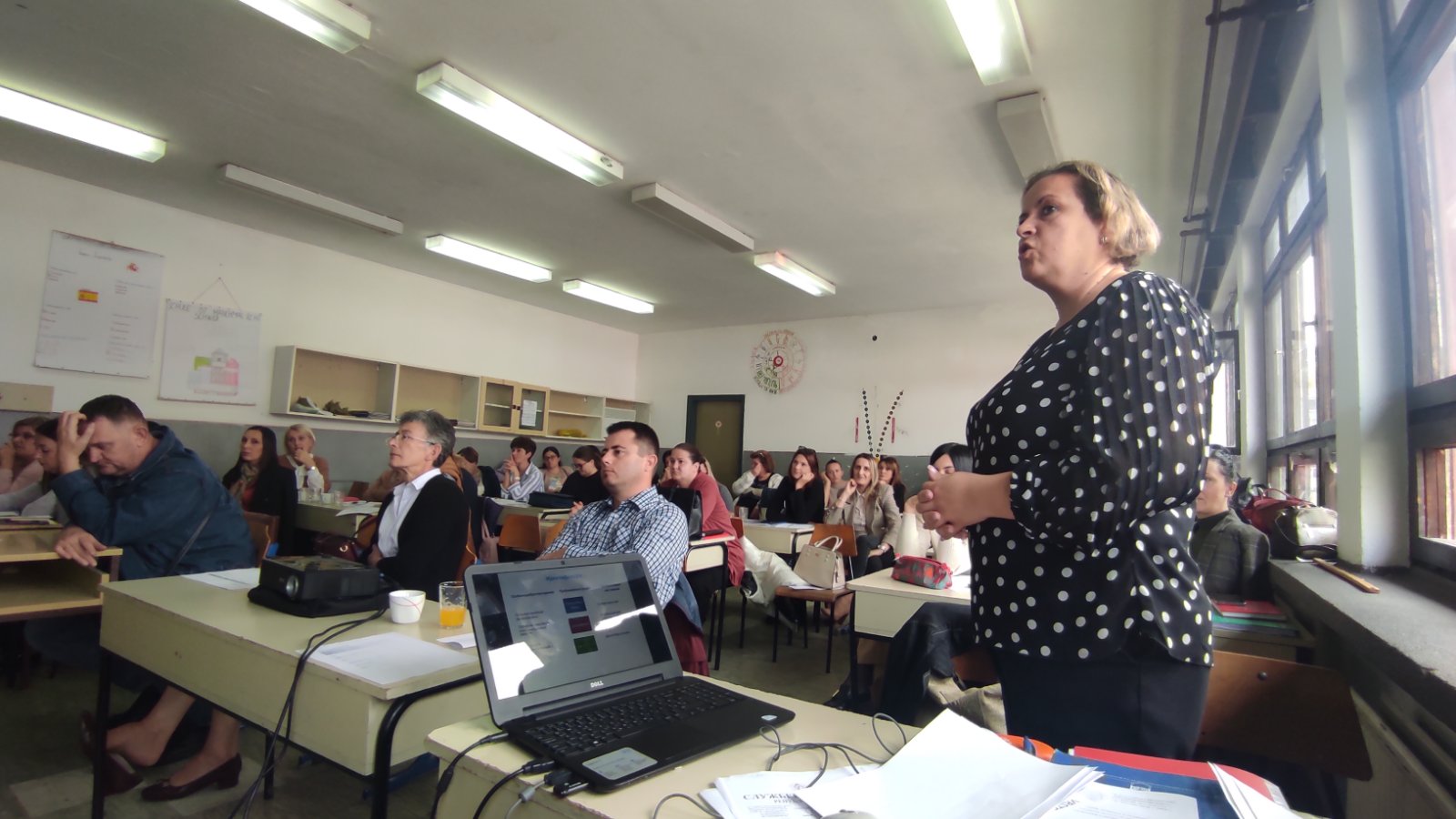 Сљедећи корак је био разговор са ученицима оcмих и деветих разреда односно бирање теме(шта је то што њих занима и интересује и о чему би радо причали).Сами ученици су предложили „Проблеми у пубертету“.Њихов циљ је да се подигне свијест о пубертету као и лакше суочавање са психичким и физичким промјенама које доноси пубертет и проблемима са самопоуздањем.
ОКРУГЛИ СТО СА УЧЕНИЦИМА
Дана 9.11.2022.године ученици другог разреда СШЦ“Ђуро Радмановић“(Фармацеутски техничари)су у пратњи свог педагога и психолога,посјетили нашу школу.Одржан је округли сто на сљедеће теме:Проблеми у пубертету(однос према ауторитетима, проблеми са самопоуздањем и насиље на друштвеним мрежама и социјално насиље). Округлом столу су присуствовали ученици осмих и деветих разреда, педагог и психолог наше школе, ученици другог разреда средње школе са своијим педагогом и психлогом. Ученици су представили и дискутовали из свог угла на горе поменуте теме (вршњачка едукација).
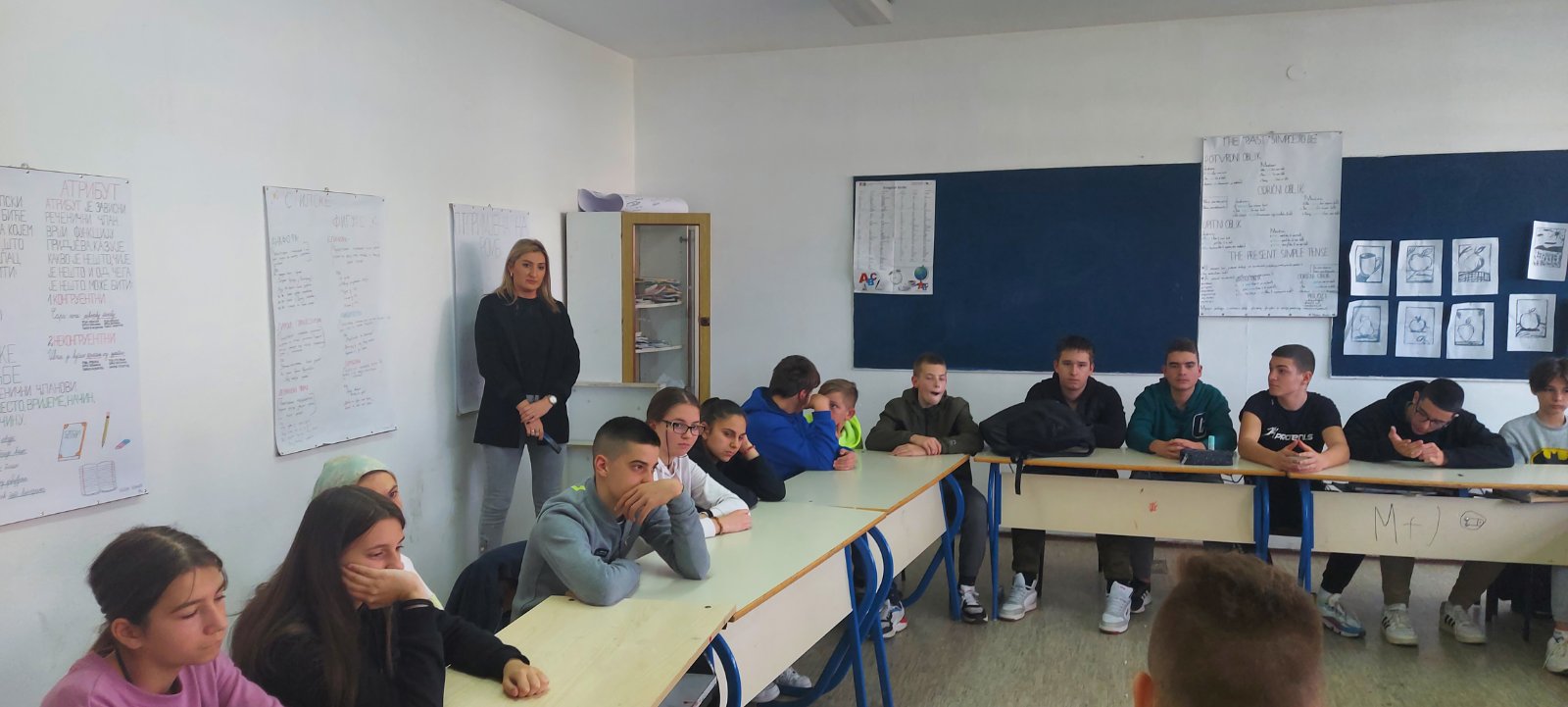 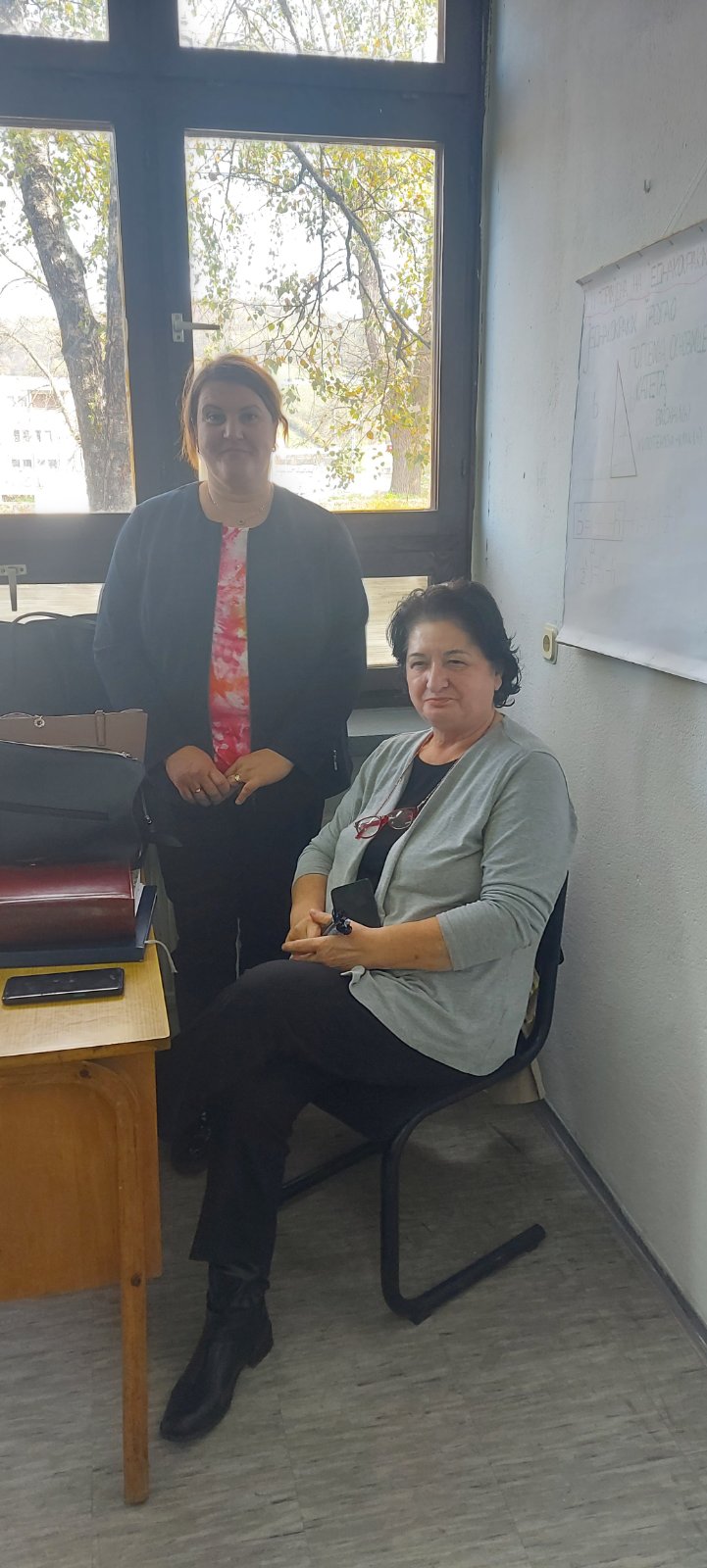 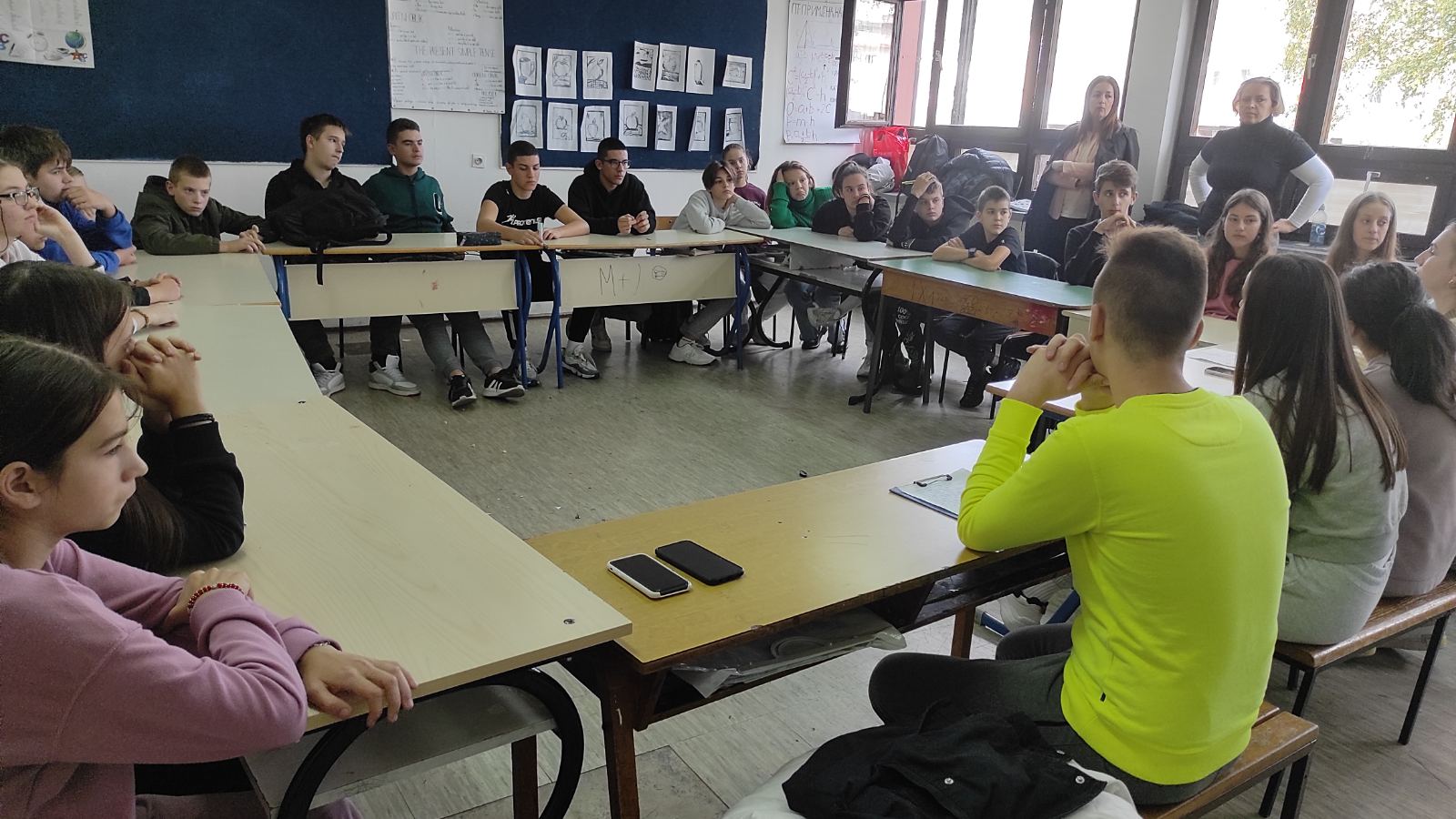 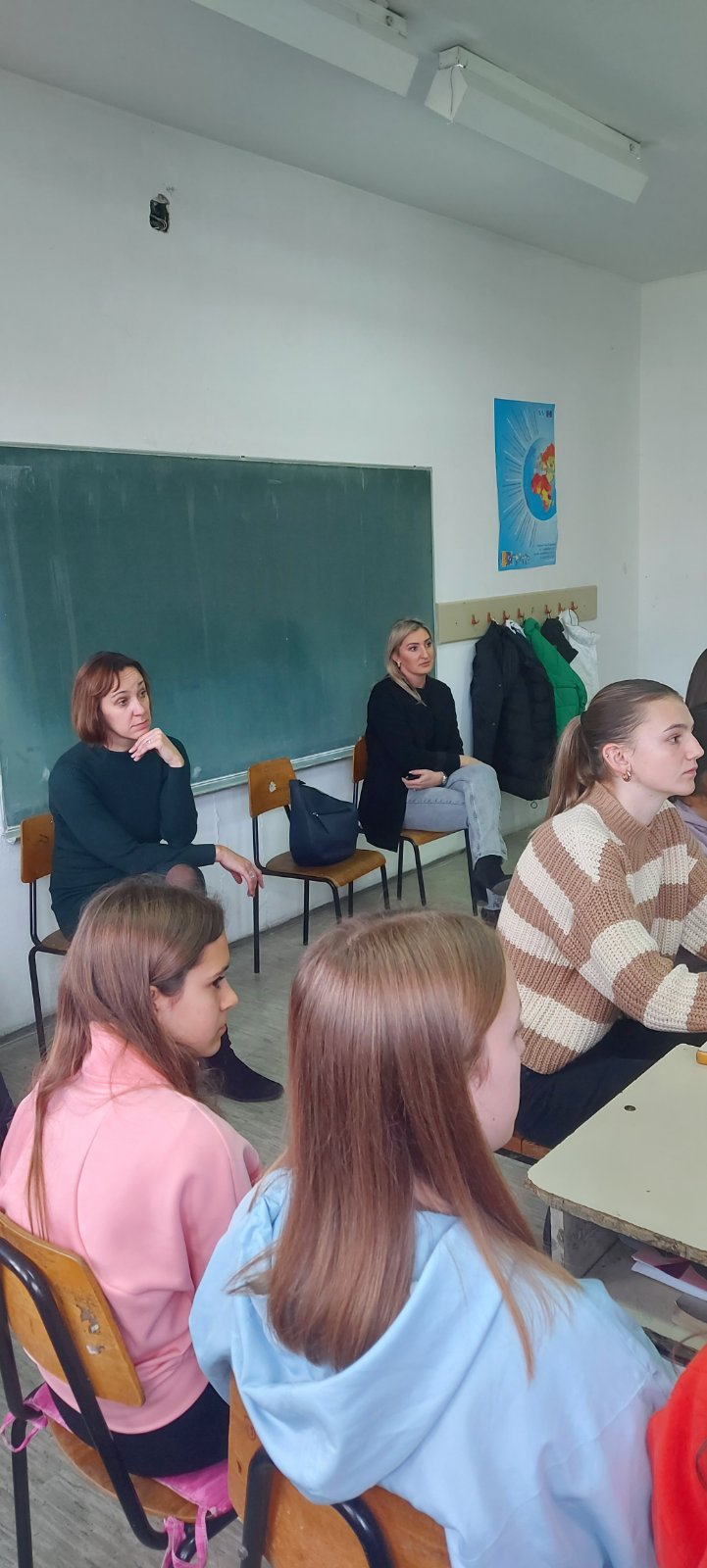 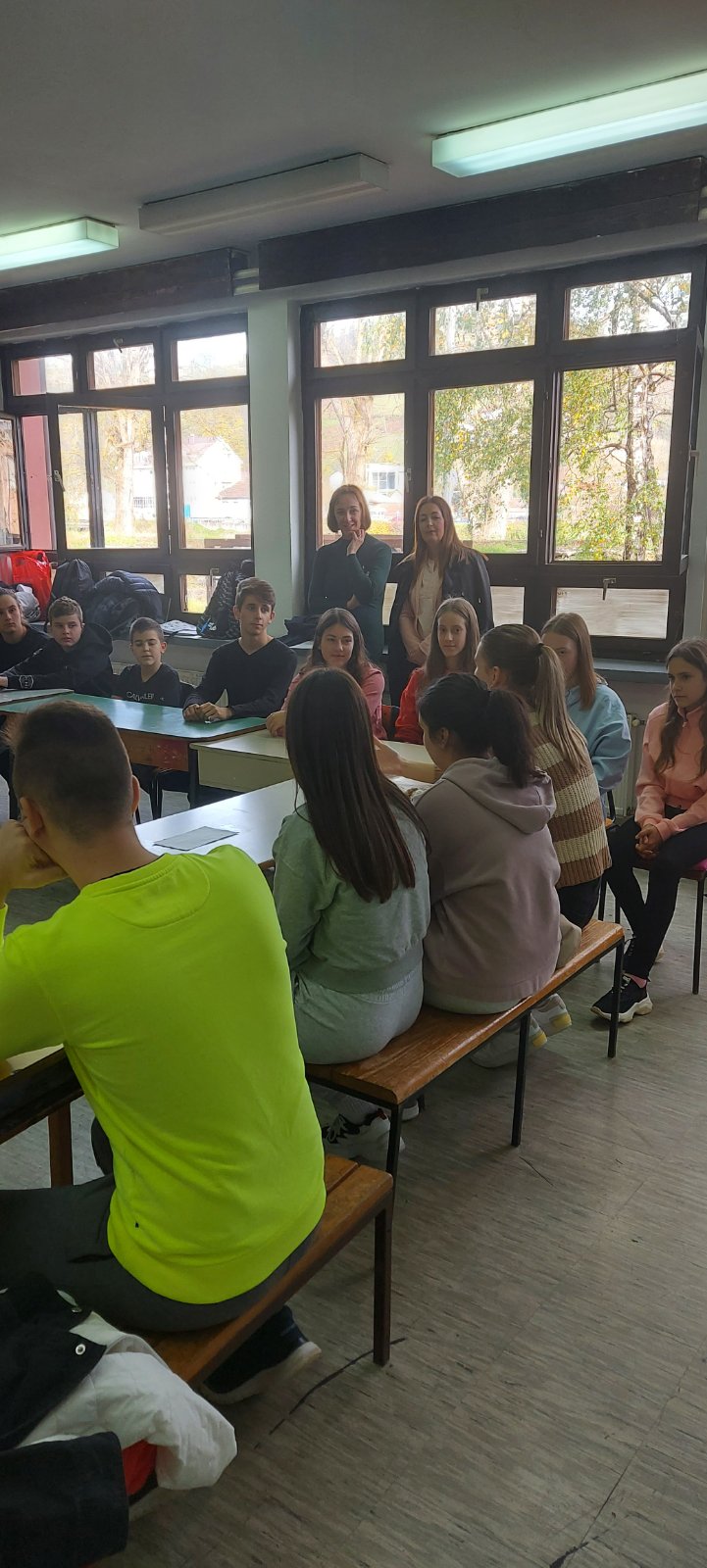 ПРЕДАВАЊЕ ГИНЕКОЛОГА
У петак 11.11.2022.године одржано је предавање за ученике деветих разреда од стране примариус доктора Душана Гашића(гинеколога)на тему физичких промјена у пубертету, полној зрелости, контрацепцији и нежељеној трудноћи.Том приликом ученици су имали прилику да поставе и нека питања.Овом предавању је присуствовало и пар колега као подршка.
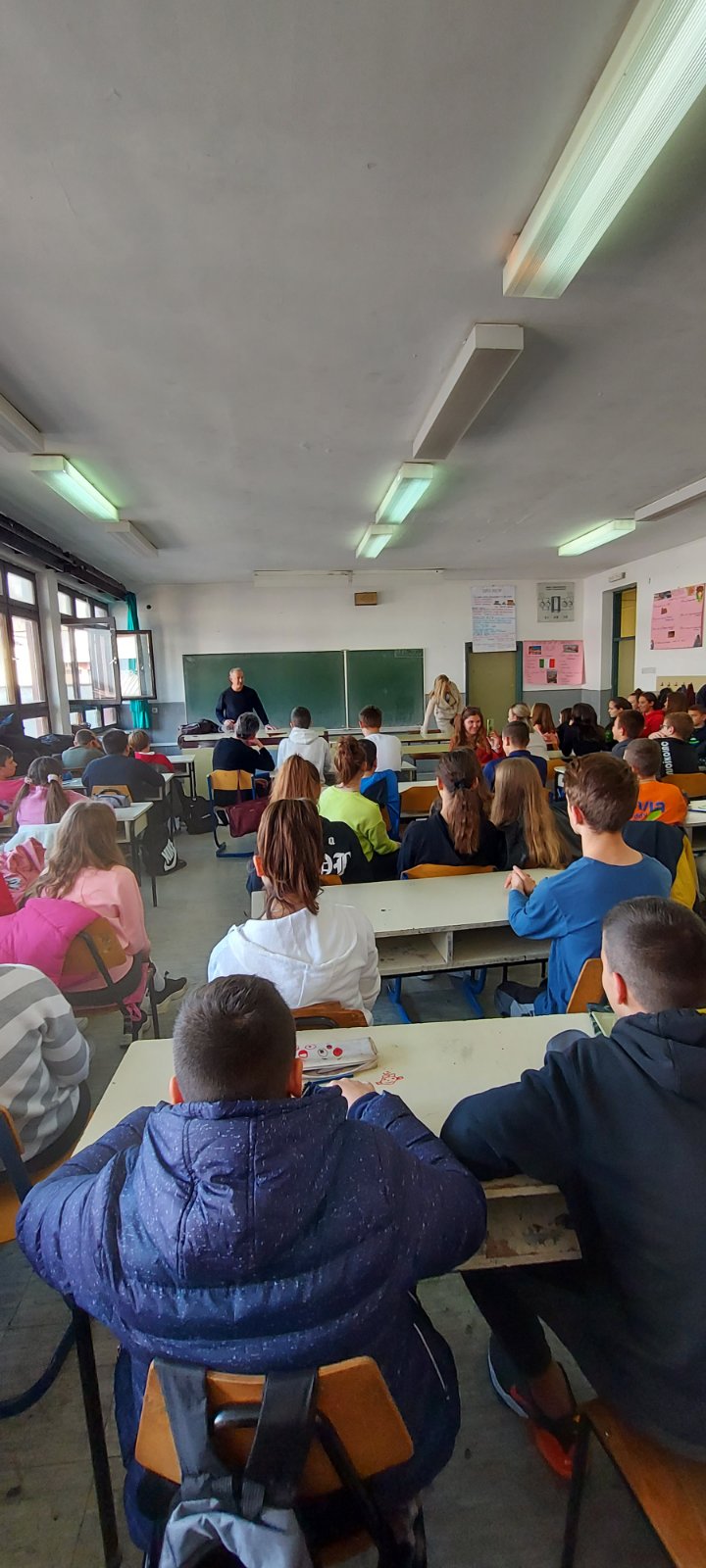 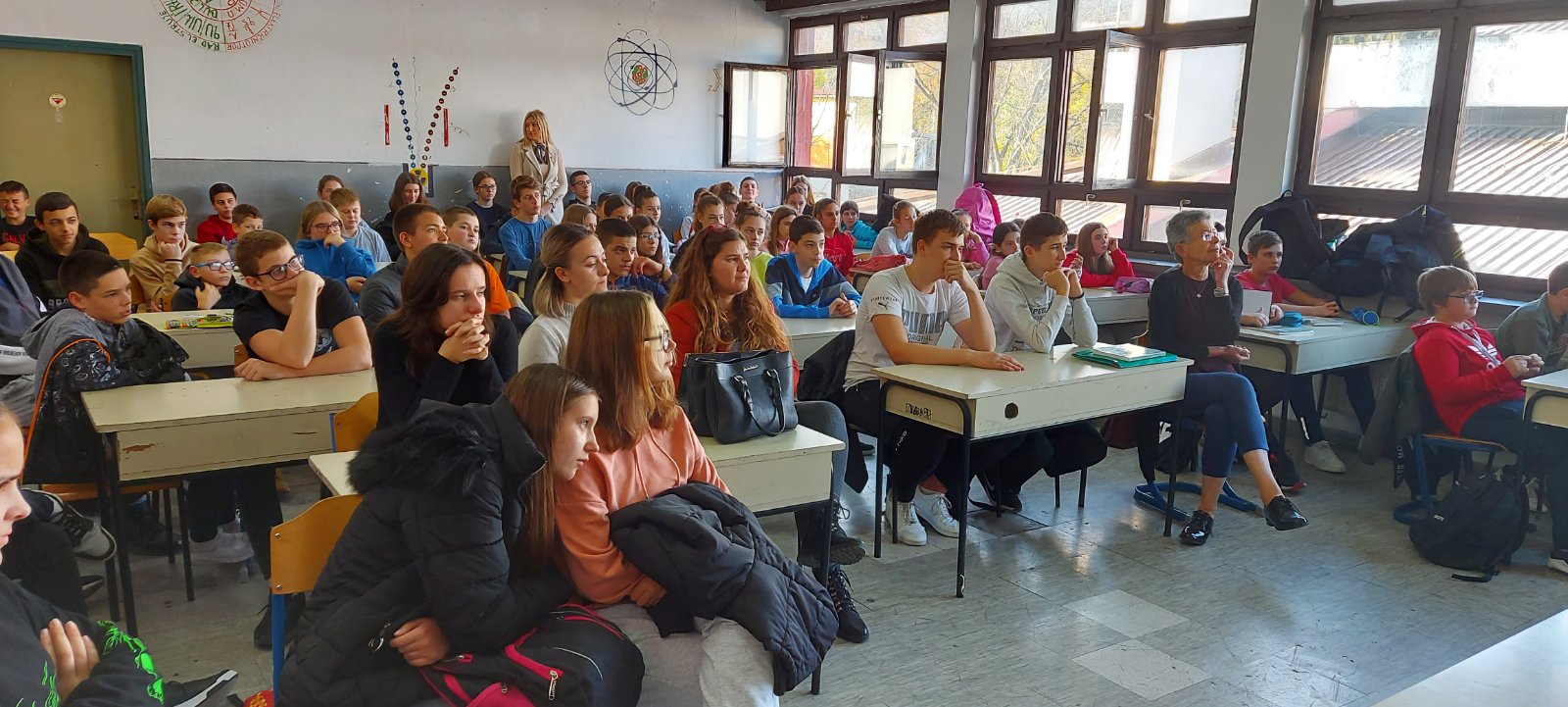 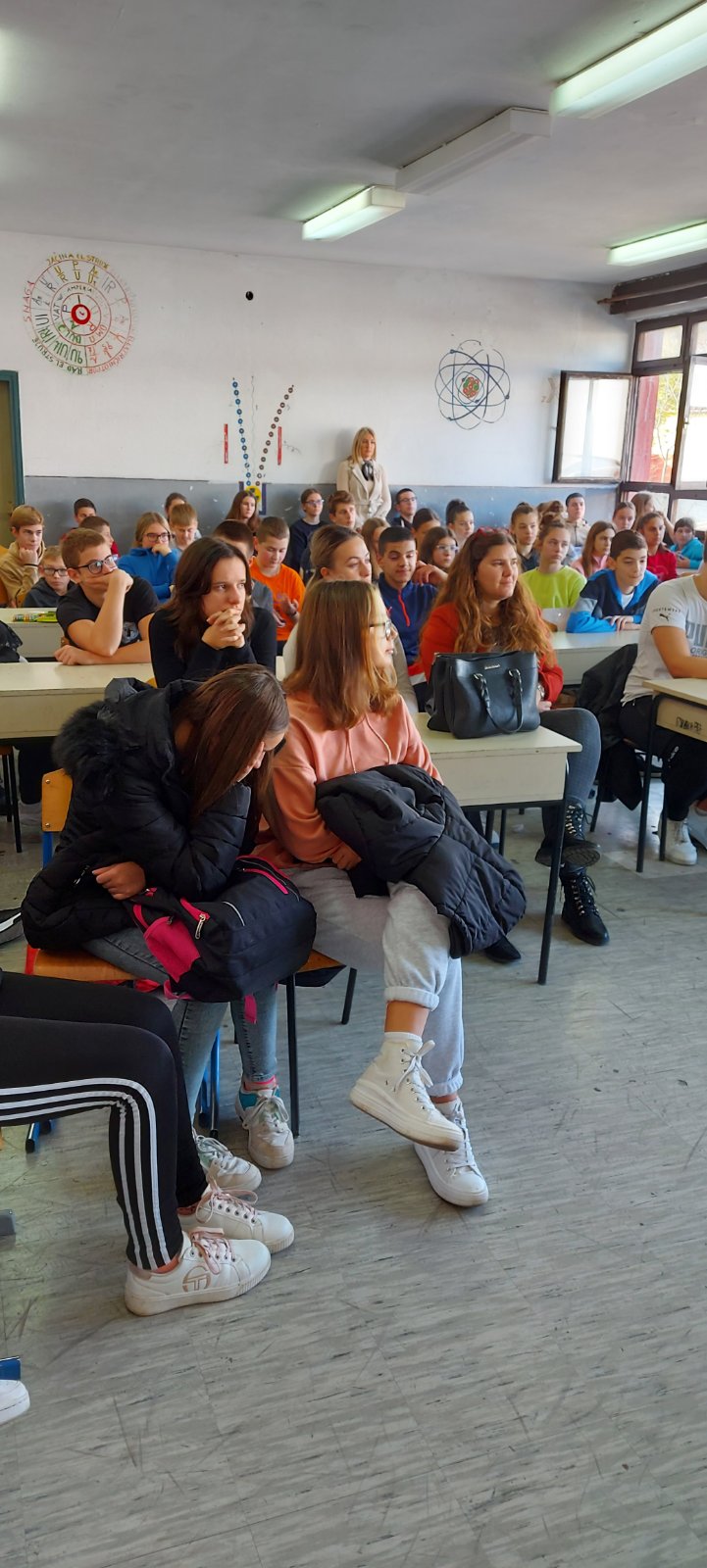 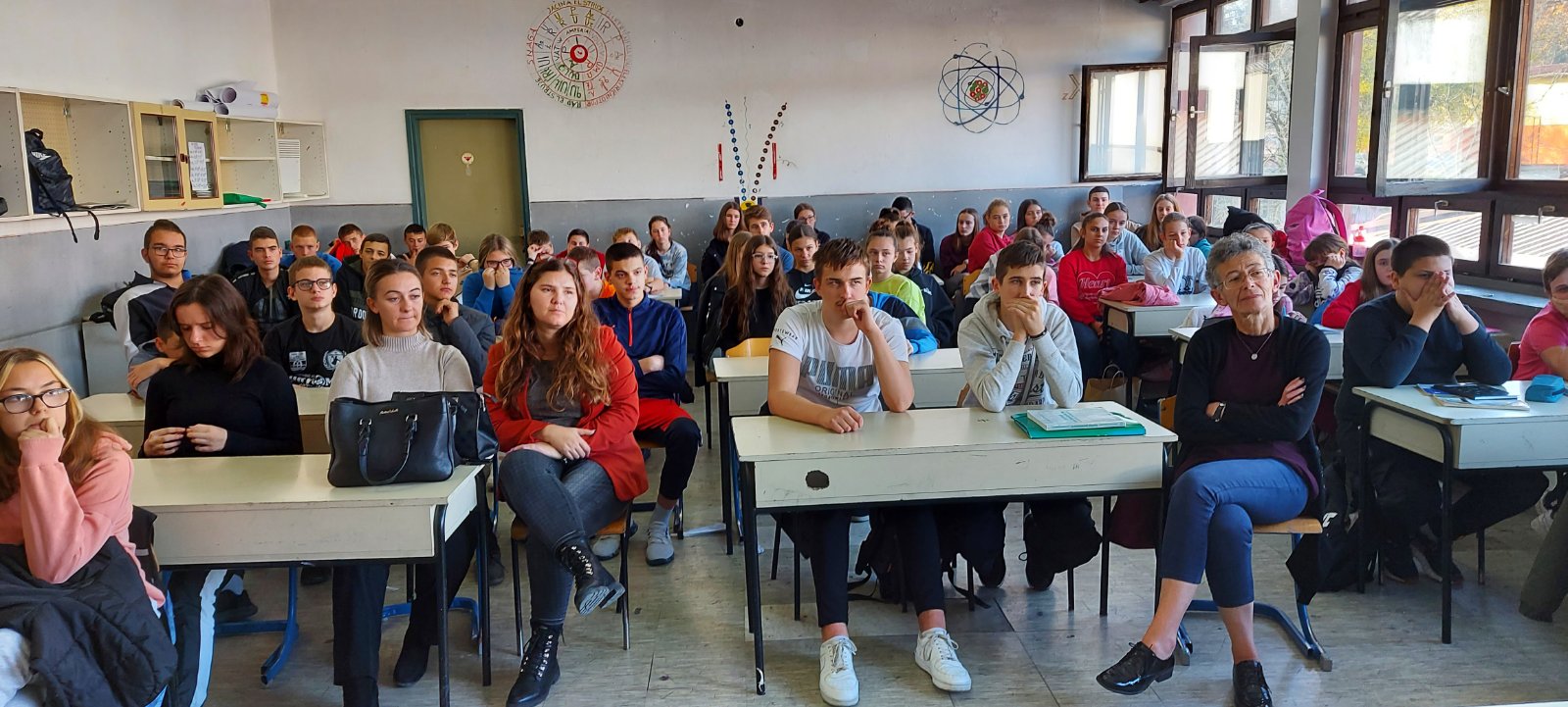 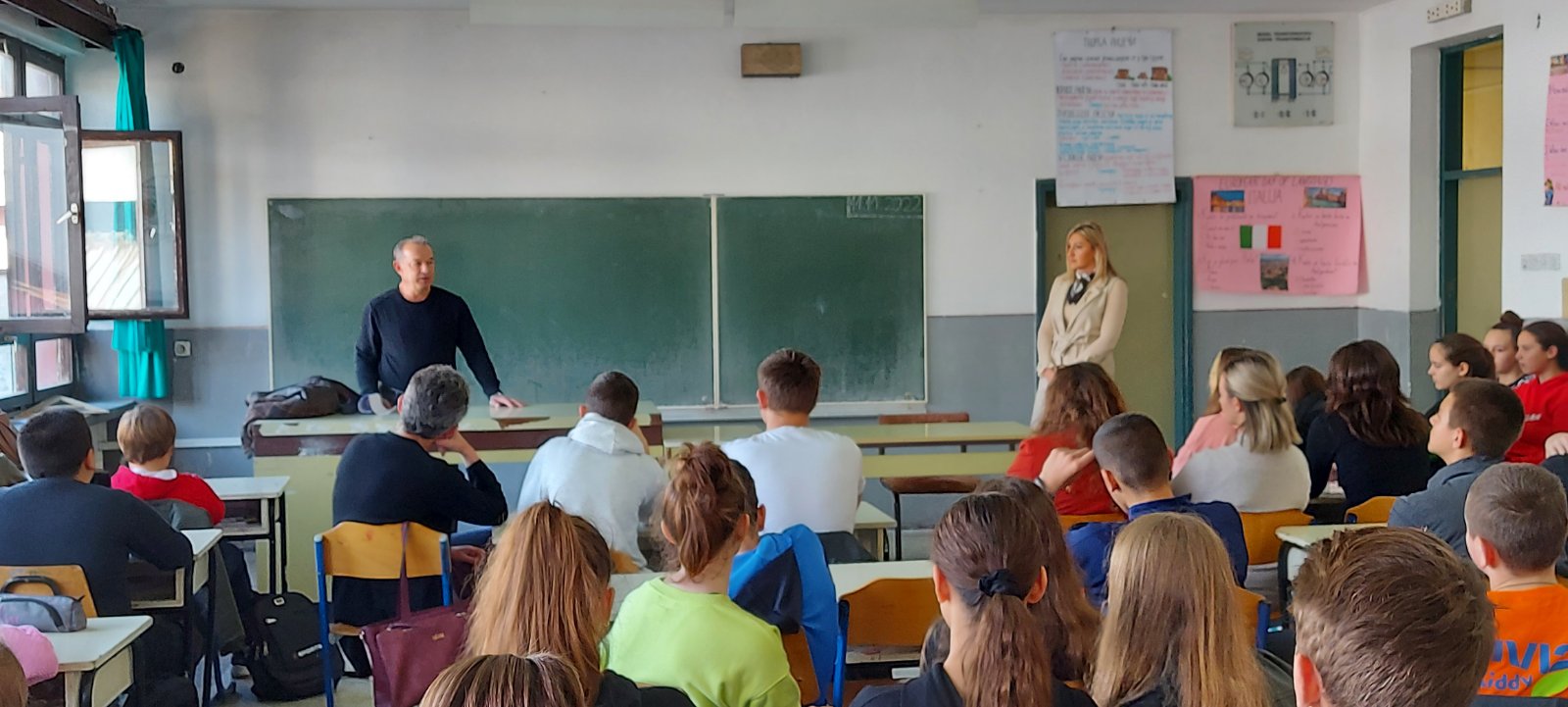 ПОСЈЕТА ЦЕНТРУ ЗА МЕНТАЛНО ЗДРАВЉЕ
У понедељак 14.11.2022.године су ученици деветог разреда посјетили Центар за ментално здравље гдје су им психијатар доктор Ирена Марин и психолог Николина Ресановић одржали предавање на тему пубертета(психичке промјене у пубертету, однос према вршњацима, наставницима и родитељима односно ауторитету и како прихватити и вољети себе)
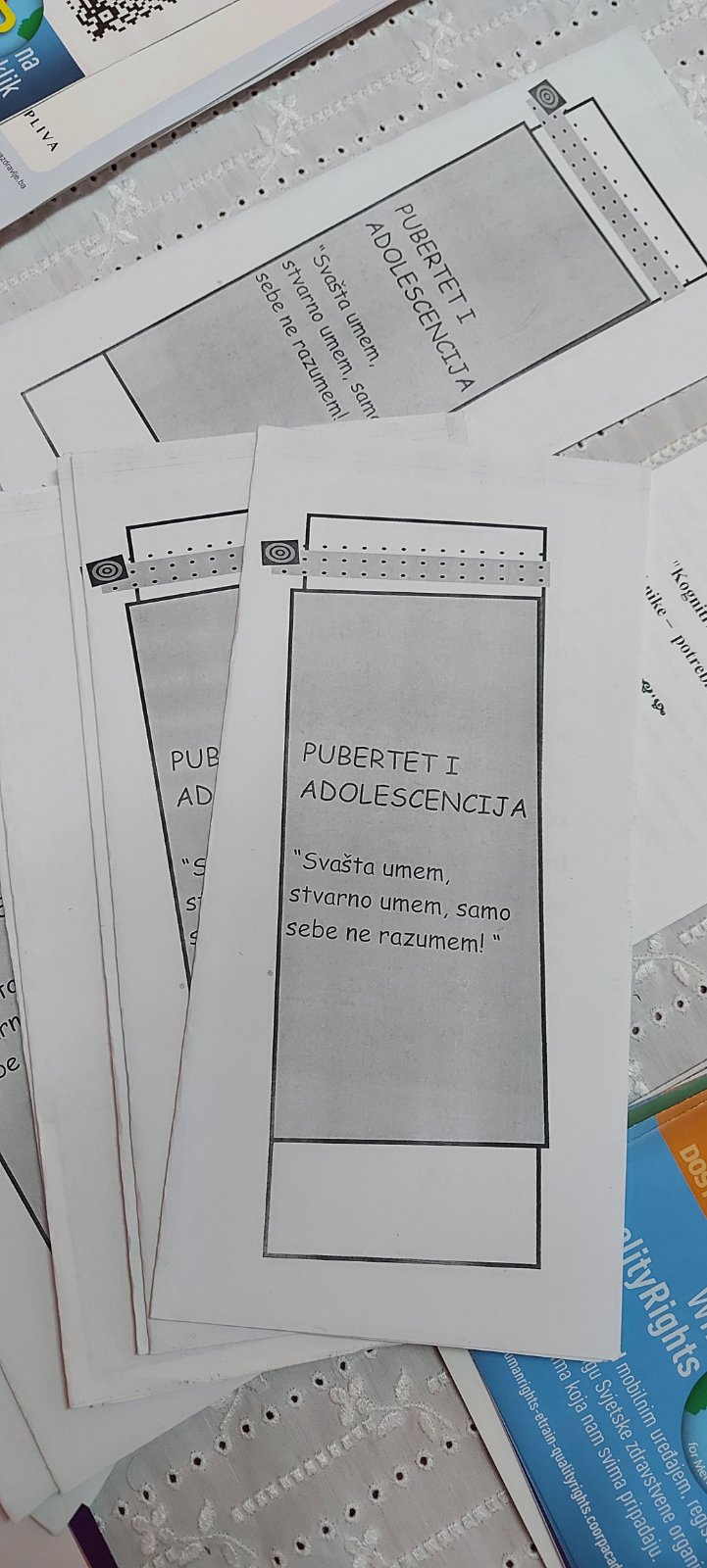 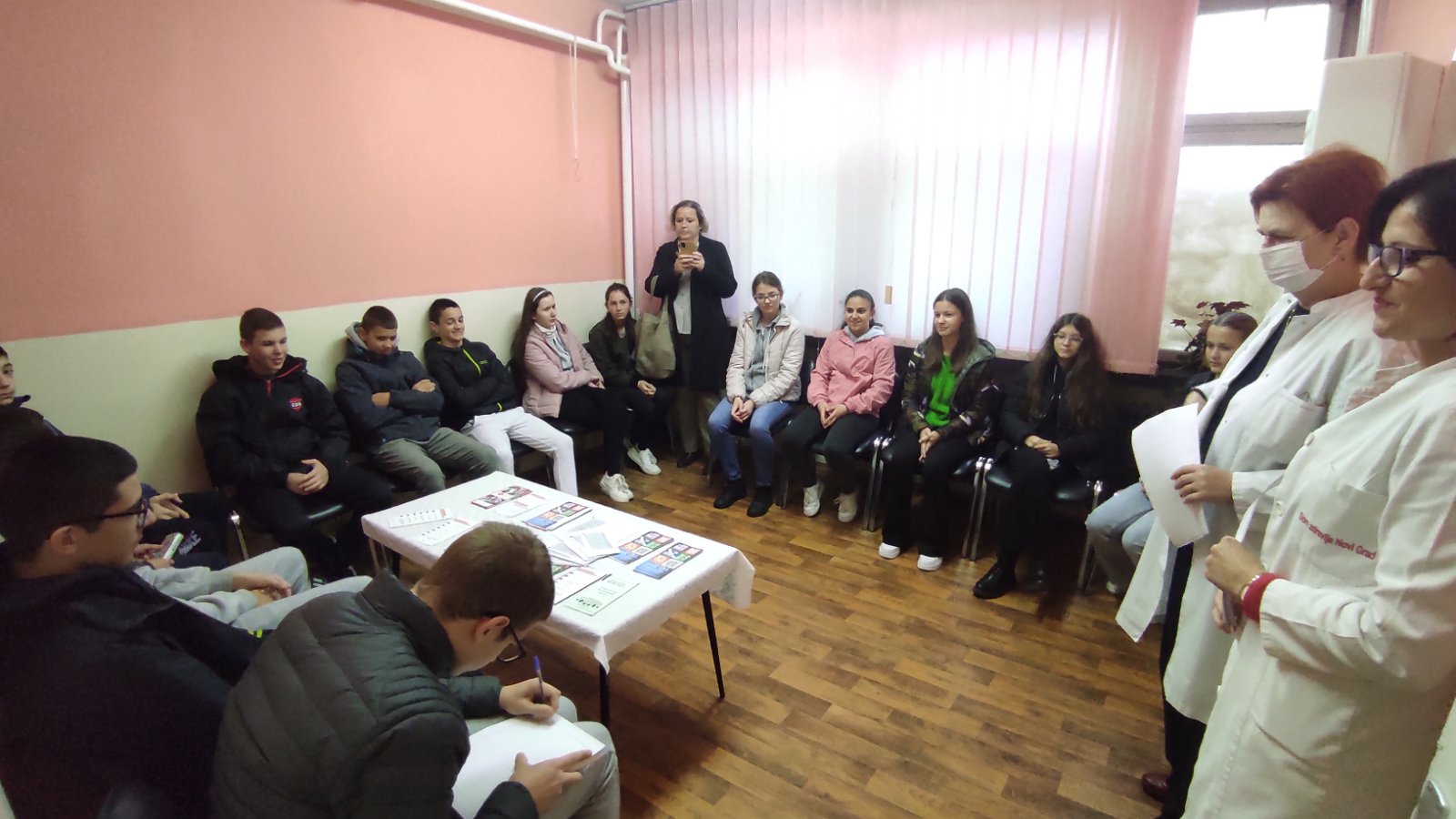 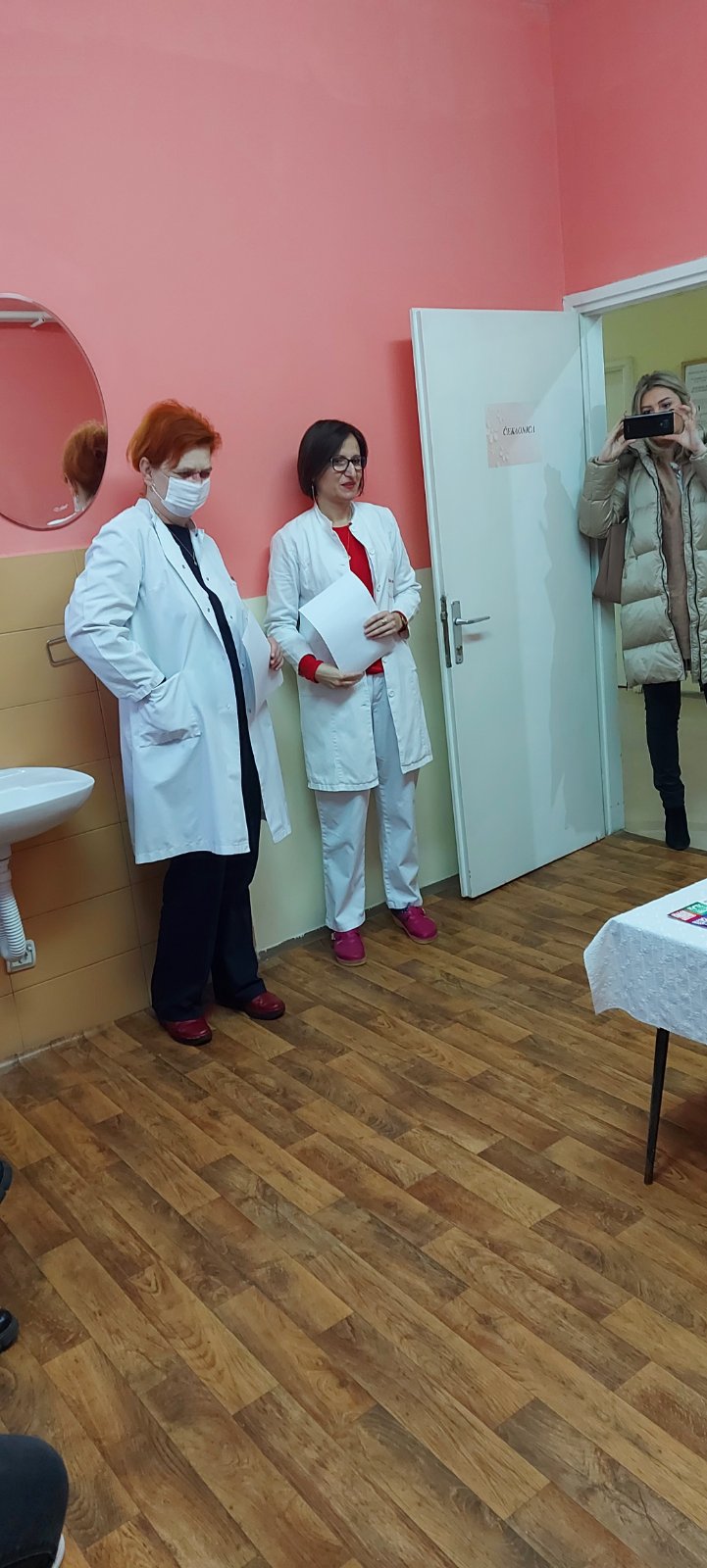 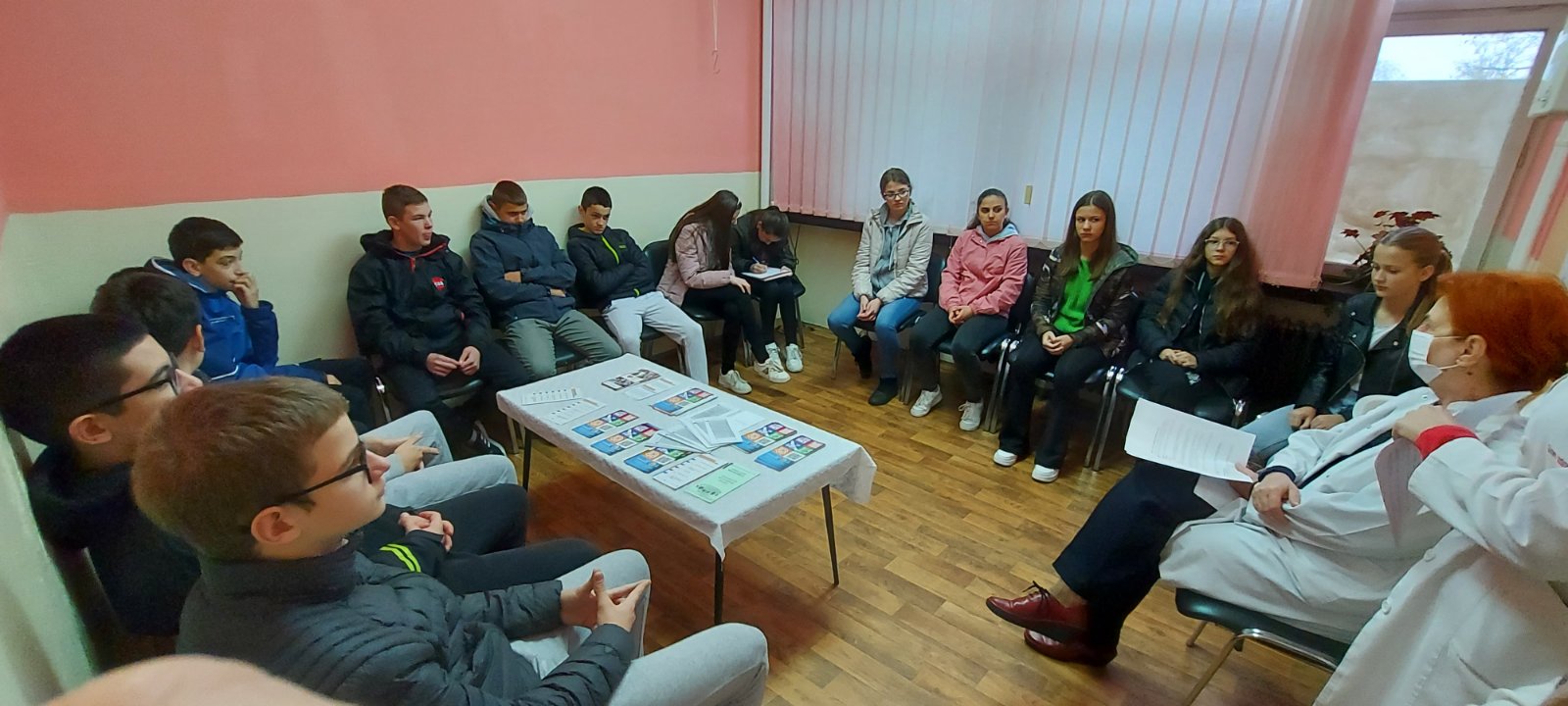 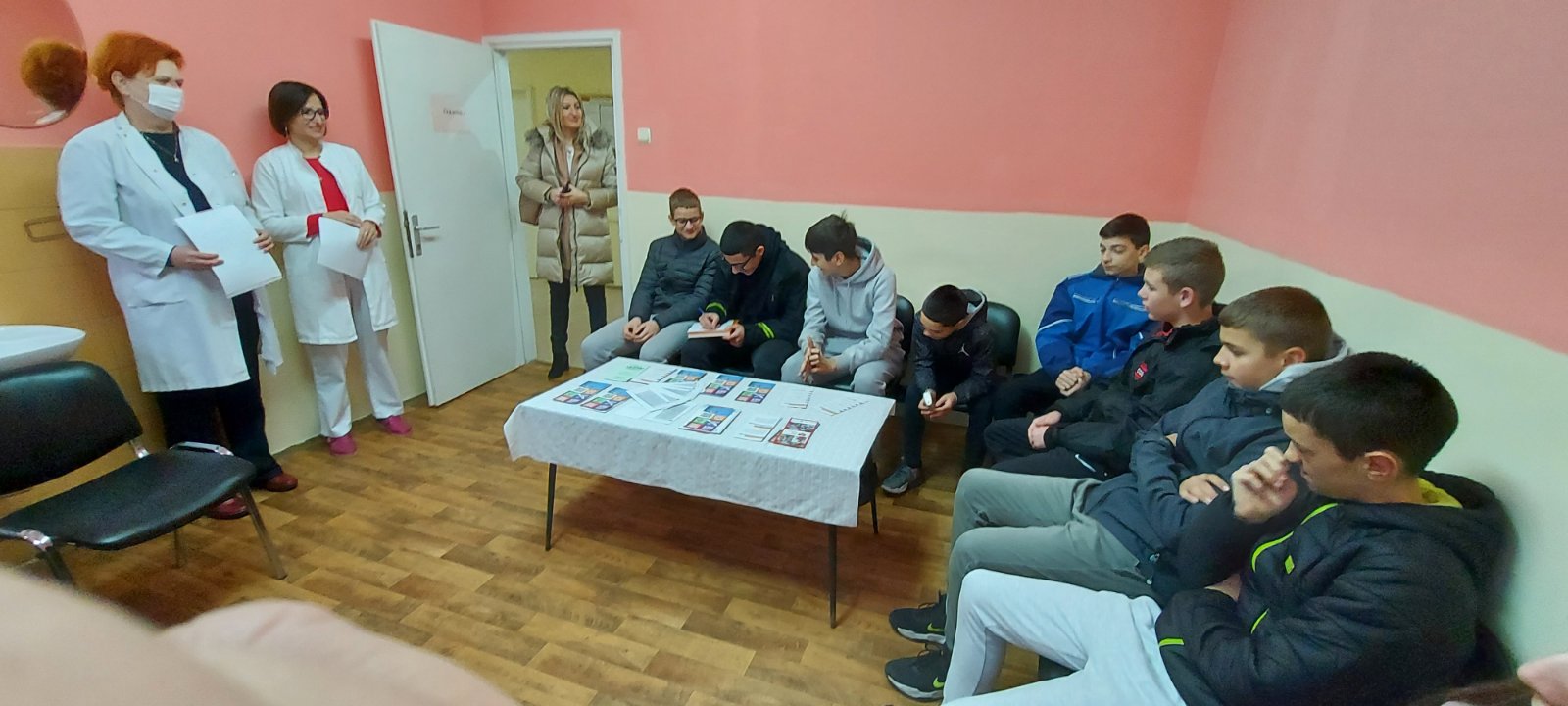 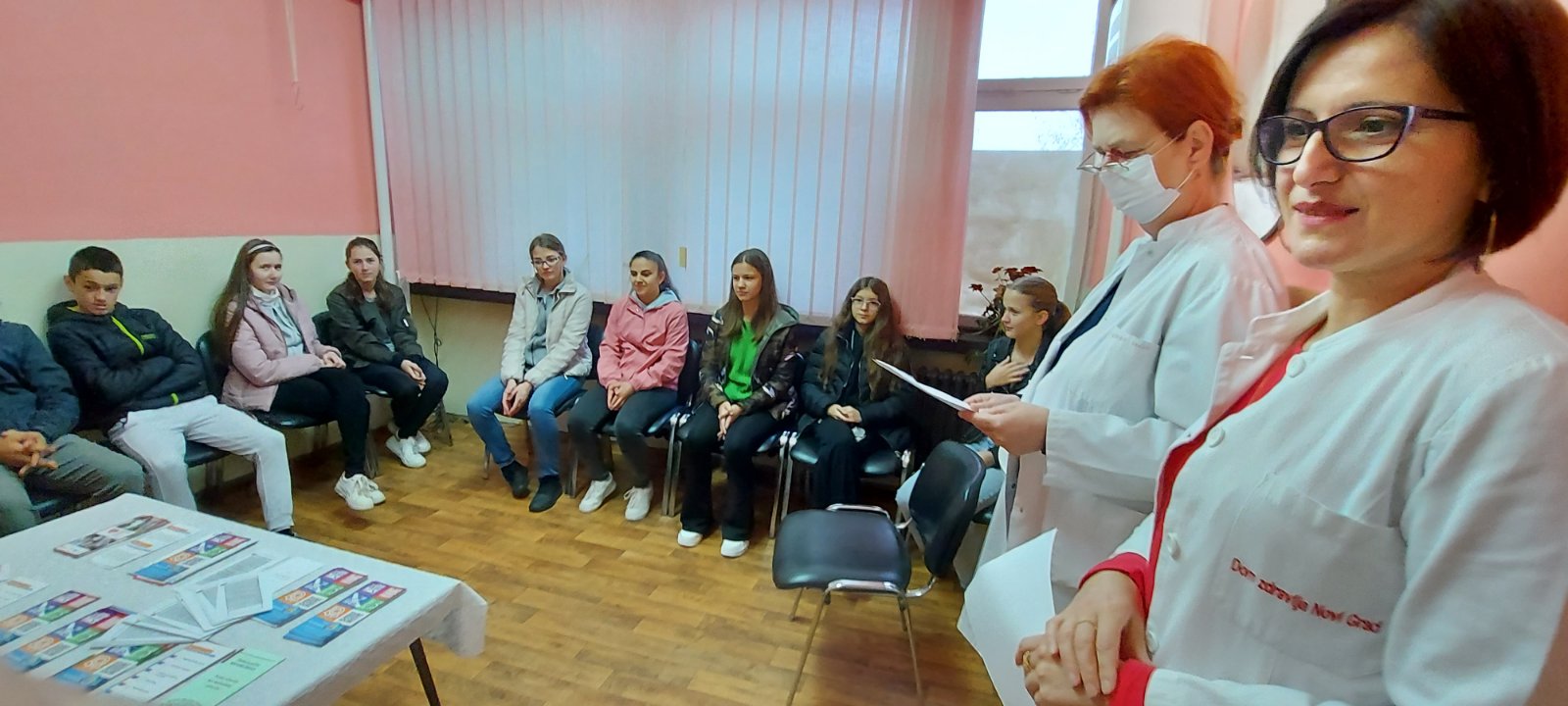 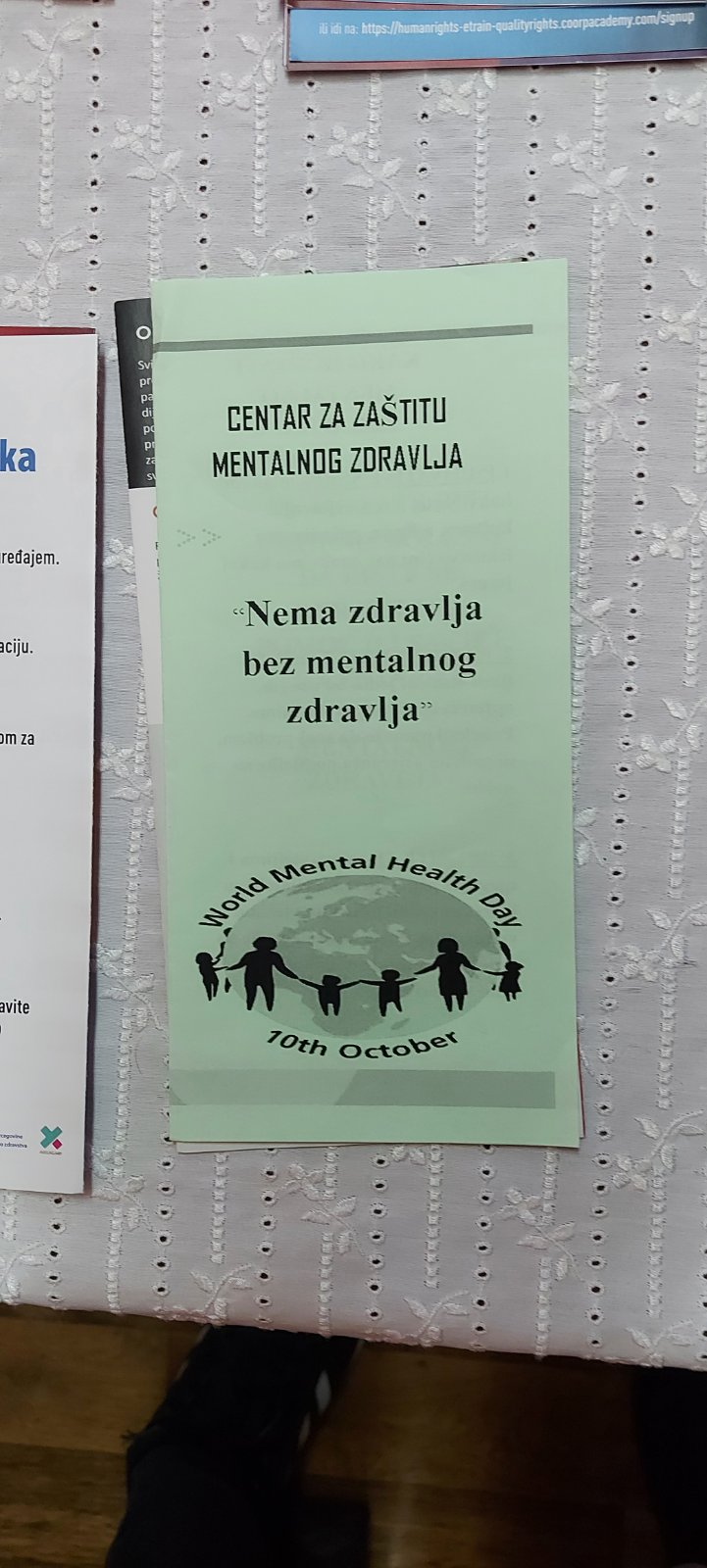 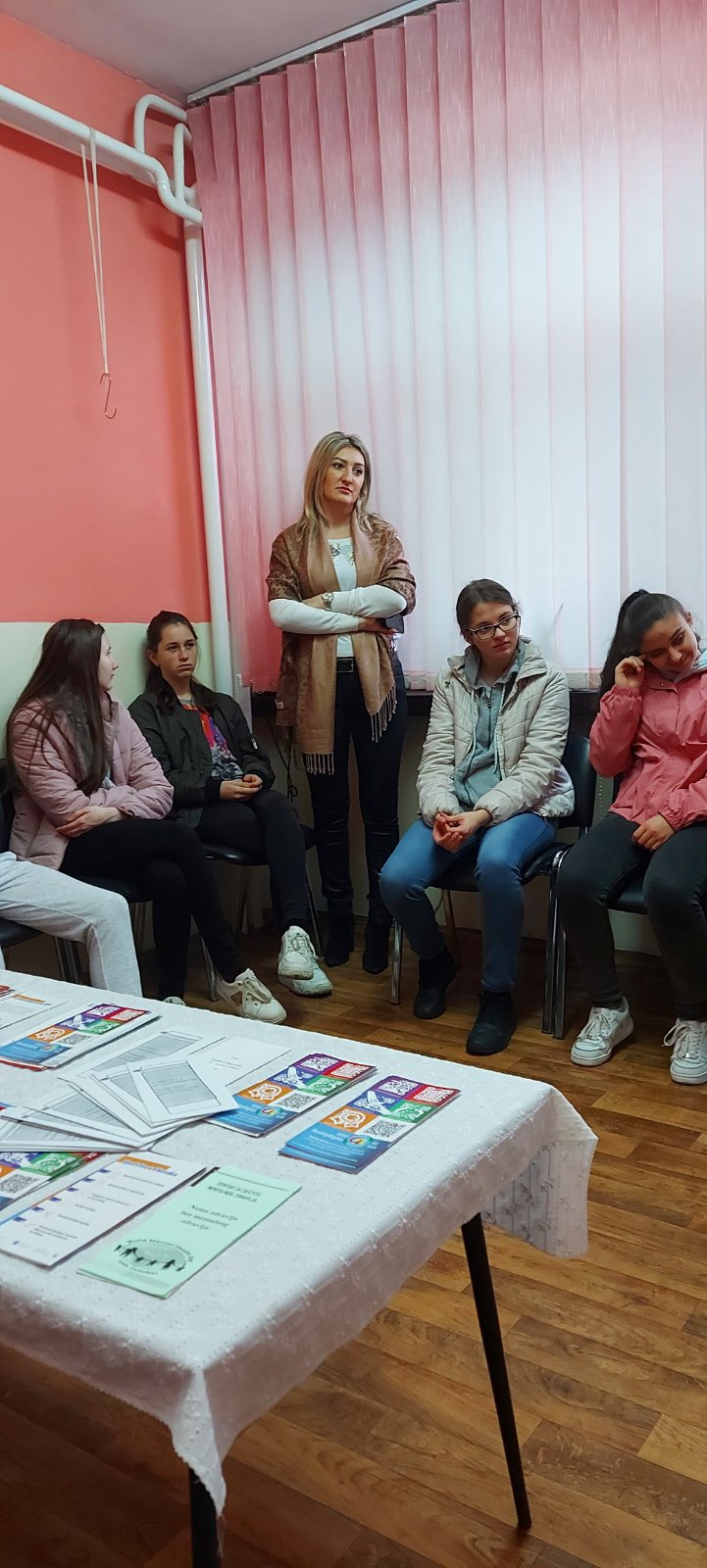 ЗАКЉУЧАК:Ученици сматрају овакав облик предавања корисним и занимљивим, добили су одговоре на питања која су их мучила, почели су отворено говорити  о темама које су им прије биле неугодне за комуникацију.Такође,ученици су тражили да се на овакав начин чешће прича о различитим темама.На њихову иницијативу направили су три паноа на ову тему.
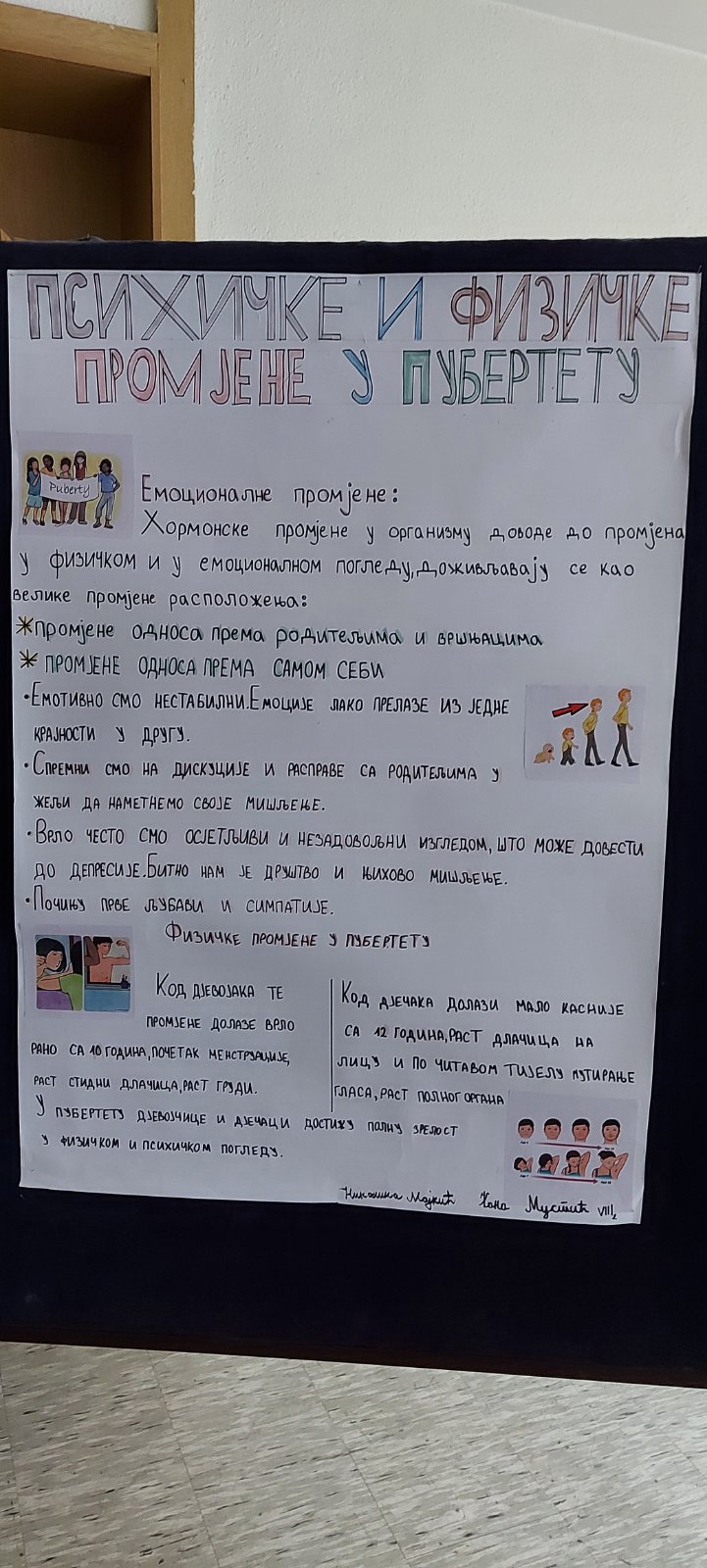 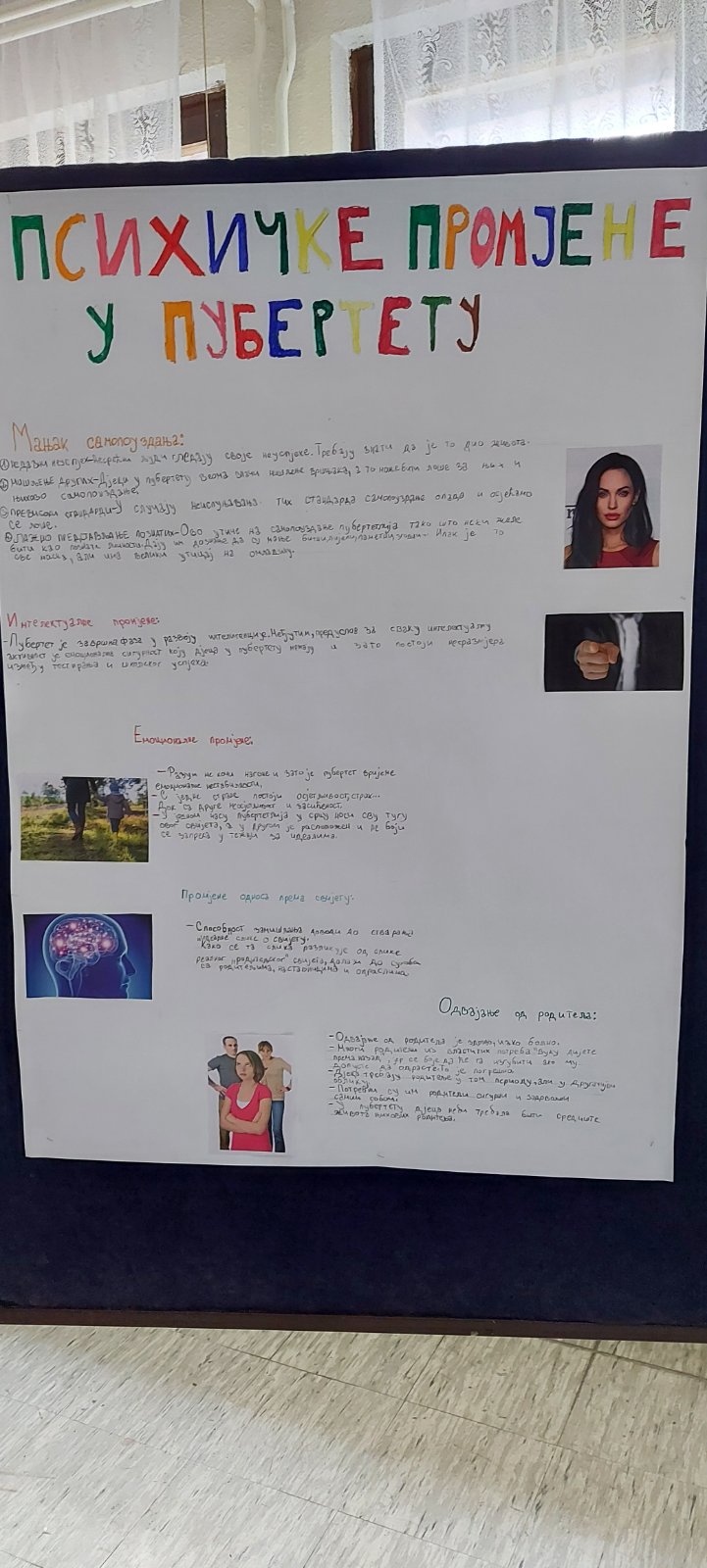 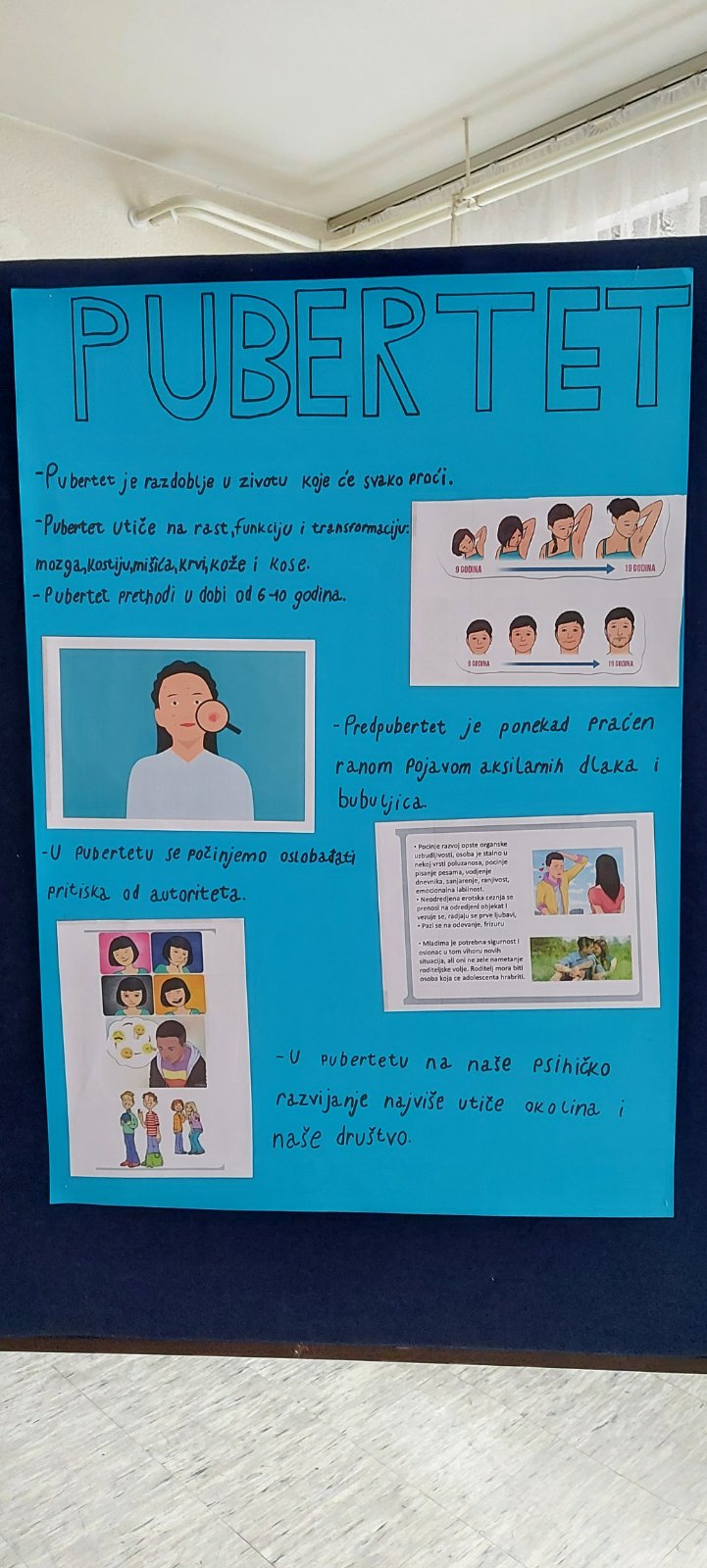 ВИДЕО-СНИМЦИ
У имплементацији овог пројекта учествовали су сљедећи ученици:
Бера Бојана
Васиљевић Кристина
Вујновић Јелена
Громилић Лејла
Ђурић Ана
Ковачевић Сара
Костадиновић Дамјан
Медић Павле
Милешевић Тина
Миљешић Милена
Павић Данијел
Сердар Немања
Софиљ Стефан
Ступар Јана
Тороман Ермин
Царић Александар
Чокић Матеј
Чубра Саша
Агичић Амела
Антонић Тамара
Балабан Валентина
Батар Живко
Батез Маријо
Бера Анђела
Дрљача Марко
Ђенић Лука
Ђурић Ана
Јаковљевић Владан
Јанковић Матеј
Јелчић Ана
Кајтезовић Амила
Марин Борис
Марјановић Адриан
Павић Николија
Чехић Анел
Агичић Мирнес
Бокан Зорана
Боројевић Невена
Бурсаћ Сергеј
Вакуфац Аделиса
Вујановић Мила
Вукота Давид
Гавриловић Лана
Глиштра Данило
Грубор Сара
Дрљача Марко
Јајчанин Ана
Јеж Рајко
Јованић Ана
Љиљак Славко
Мачак Данијел
Недимовић Миодраг
Ћулибрк Марија
Шеховић Денис
Адамовић Јелена
Башић Милица
Бокан Данило
Гајић Бранислав
Глиштра Дарио
Ивановић Јована
Кондић Аљоша
Крећа Мићо
Курић Хана
Кутлија Ена
Мајкић Николина
Микелић Стефан
Митић Марко
Мустић Хана
Репија Анђела
Ризвановић Алмедин
Трбулин Немања
Хоџић Нил
Адамовић Александра
Басрак Михаела
Бечић Елвис
Бркић Мирослав
Бурсаћ Рајко
Вујасин Ирина
Ђенић Матеа
Зијан Данило
Јаковљевић Арсен
Кајтезовић Елмин
Лазаревић Немања
Лончина Нина
Марчета Давид
Медић Николина
Мулазимовић Минел
Муслић Ади
Пауковић Горана
Пашић Милица
Поповић Дилана
Радишић Стефан
Старчевић Дамјан
Стојаковић Младен
Тубин Николија
Штековић Мирјан